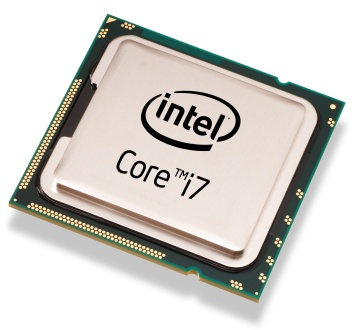 Computers and Microprocessors
Lecture 34
PHYS3360/AEP3630
1
Contents
Computer architecture / experiment control
Microprocessor organization
Basic computer components
Memory modes for x86 series of microprocessors
2
Laboratory computers
Many experiments utilize computers interfaced to the physical world via transducers (previous lecture) 
This allows control of experiment conditions and data acquisition not otherwise possible (e.g. nonlinear control of a measured parameter, various feedback/readout loops, setup procedures)
Computers can be either standalone or embedded (sometimes also called controllers)
3
Computer Abstraction Layers
Basic Computer Organization
 Has several abstraction layers that hide implementation details
 OS & applications: a gateway for human interaction
 kernel: mandatory part of OS common to all software; CPU tasks, memory, I/O interrupts; drivers for various devices
 assembler: turns assembly language instr. into opcodes (binary stream of commands that CPU understands)
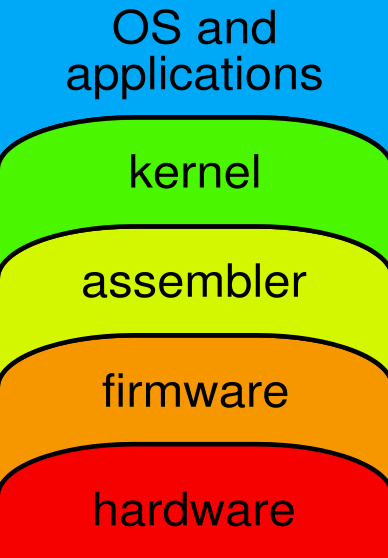 4
Computer Abstraction Layers (2)
firmware: a low-level program embedded into a hardware that enables its functionality; hardware specific.
  Ex: Basic Input/Output System
         Microcode

 hardware: microprocessors, buses, memory, input/output devices, ports, etc.
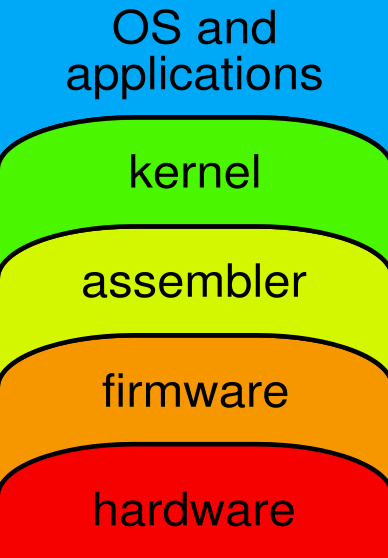 5
Computer Organization
control unit (CU): controls operation timing / sequencing
 arithmetic logic unit (ALU): performs all math & logic operations, receives command sequence from CU
 clock: synchronizes CPU operation
6
Central Processing Unit (CPU)
CPU = ALU + CU + registers
 Registers: arrays of D flip-flops for storage of operands, addresses, and instructions, characterized by quick access
 Microprocessor: CPU on a single chip
general
registers
addressing
control
data bus
bus
interface
unit
ALU
control & timing
address bus
control bus
timing
interrupt requests
7
Buses
Bus: a group of wires that transfer data from one part to another (data, address, control)
 Data bus:
 bi-directional (read/write)
 8, 16, 32-bit wide common (same as ‘word size’)
 Address bus:
 specifies memory location in RAM/ROM/interface device to be accessed; monodirectional
 address space: 16-bit wide  216 = 64210 = 64KB
	 32-bit wide  232 = 4GB
 Control bus: carries commands from the CPU and returns status signals from the devices
8
Hexadecimal
Representing data, addresses, or instructions in a computer is more natural using hexadecimal (base-16) notation:
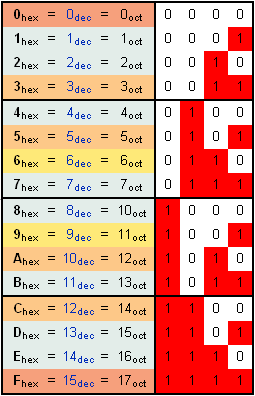 Ex: 16-bit word
1101 0011 1111 0101 

   D       3       F       5
2
H
9
Clock
all CPU and bus operations are synchronized to the clock
 machine cycle (clock) measures time for a single operation
 e.g. 2 GHz  clock cycle 0.5 ns
 CPU frequency is not necessarily indicative of the execution speed; e.g. floating pt. operation of multiplication may take ~10 to ~100 cycles depending on the processor
 FLOPS: floating operations per second, a useful measure for (super)computers dedicated to extensive computations
10
Instruction execution cycle
program counter
instruction queue
Fetch
Decode
Fetch operands
Execute 
Store output
11
Simple microcomputer
DATA BUS
I/O
PORT
IR
ACC
B
MEMORY
I/O
DEVICE
DECODE
PC
ALU
I/O
DEVICE
FLAG
CONTROL
AND
SEQUENCING
ADDRESS BUS
CONTROL BUS
CLOCK
12
[Speaker Notes: ACC – accumulator register
IR – instruction register
PC – program counter]
Control signals (e.g. 20 in total)
DATA BUS
WR
RD
WR
RD
RD
I/O
PORT
IR
ACC
B
MEMORY
WR
WR
INC
RD
I/O
DEVICE
RD
DECODE
PC
ALU
OP
I/O
DEVICE
RD
FLAG
CONTROL
AND
SEQUENCING
OP
WR
ADDRESS BUS
WR
RD
WR
RD
CONTROL BUS
CLOCK
13
Example of execution sequence
LDA – assembler mnemonic for ‘load accumulator register’, e.g. for performing arithmetic operation, etc.
14
LDA (execution cycle 1): IRRD
DATA BUS
RD
I/O
PORT
IR
ACC
B
MEMORY
I/O
DEVICE
DECODE
PC
ALU
I/O
DEVICE
FLAG
CONTROL
AND
SEQUENCING
ADDRESS BUS
CONTROL BUS
CLOCK
15
LDA (execution cycle 2): MEMRD
DATA BUS
I/O
PORT
IR
ACC
B
MEMORY
I/O
DEVICE
DECODE
PC
ALU
I/O
DEVICE
FLAG
CONTROL
AND
SEQUENCING
ADDRESS BUS
RD
CONTROL BUS
CLOCK
16
LDA (execution cycle 3): ACCWR
DATA BUS
WR
I/O
PORT
IR
ACC
B
MEMORY
I/O
DEVICE
DECODE
PC
ALU
I/O
DEVICE
FLAG
CONTROL
AND
SEQUENCING
ADDRESS BUS
CONTROL BUS
CLOCK
17
Example of execution sequence
ADD – adds a number (ALU function) to one already stored in ACC
18
ADD (execution cycle 1): IRRD
DATA BUS
RD
I/O
PORT
IR
ACC
B
MEMORY
I/O
DEVICE
DECODE
PC
ALU
I/O
DEVICE
FLAG
CONTROL
AND
SEQUENCING
ADDRESS BUS
CONTROL BUS
CLOCK
19
ADD (execution cycle 2): MEMRD
DATA BUS
I/O
PORT
IR
ACC
B
MEMORY
I/O
DEVICE
DECODE
PC
ALU
I/O
DEVICE
FLAG
CONTROL
AND
SEQUENCING
ADDRESS BUS
RD
CONTROL BUS
CLOCK
20
ADD (execution cycle 3): BWR
DATA BUS
WR
I/O
PORT
IR
ACC
B
MEMORY
I/O
DEVICE
DECODE
PC
ALU
I/O
DEVICE
FLAG
CONTROL
AND
SEQUENCING
ADDRESS BUS
RD
CONTROL BUS
CLOCK
21
ADD (execution cycle 4): ALU10, ACCWR
DATA BUS
WR
I/O
PORT
IR
ACC
B
MEMORY
I/O
DEVICE
DECODE
PC
ALU
I/O
DEVICE
FLAG
CONTROL
AND
SEQUENCING
ADDRESS BUS
RD
CONTROL BUS
CLOCK
22
Example of execution sequence
JMP – jump to another command (aka GOTO)
23
JMP (execution cycle 1): IRRD
DATA BUS
RD
I/O
PORT
IR
ACC
B
MEMORY
I/O
DEVICE
DECODE
PC
ALU
I/O
DEVICE
FLAG
CONTROL
AND
SEQUENCING
ADDRESS BUS
CONTROL BUS
CLOCK
24
JMP (execution cycle 2): PCWR
DATA BUS
I/O
PORT
IR
ACC
B
MEMORY
WR
I/O
DEVICE
DECODE
PC
ALU
I/O
DEVICE
FLAG
CONTROL
AND
SEQUENCING
ADDRESS BUS
CONTROL BUS
CLOCK
25
Intel Architecture 32 (IA-32)
Instruction set for CPUs from 386 to the latest 32-bit processor, also known as x86-32
From programmer’s point of view, IA-32 has not changed all that much except for the introduction of high-performance instructions
Now being succeeded by IA-64 and AMD-64 (but not everything needs a bleeding-edge speed, memory, etc. so many applications / embedded controllers are just fine with 32-bit, 16-bit or even 8-bit processors)
26
Basic hardware constituents
Chassis
 Controller board / Motherboard
 Peripheries: video, disk, etc. optional
 Memory
 I/O ports
27
Motherboard / controller board
CPU socket
External cache memory slots
Main memory slots
BIOS chips
Video/sound synthesizer chip (optional)
I/O ports and bus standards:
Integrated Drive Electronics (IDE), parallel, serial, Universal Serial Bus, (video, keyboard, network, and mouse connectors)
Peripheral Component Interconnect bus connectors (expansion cards)
Other bus standards such as VMEbus
28
Intel D850MD Motherboard
mouse, keyboard, parallel, serial, and USB connectors
Video
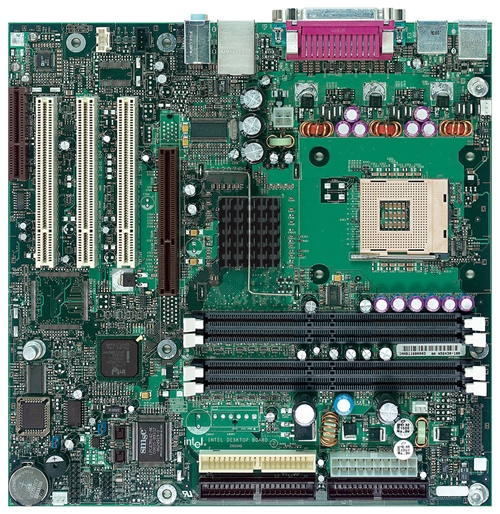 Audio chip
PCI slots
memory controller hub
Intel 486 socket
AGP slot
dynamic RAM
Firmware hub
I/O Controller
Speaker
Power connector
Battery
Diskette connector
Source: Intel® Desktop Board D850MD/D850MV Technical Product Specification
IDE drive connectors
29
[Speaker Notes: AGP - accelerated graphics port]
VME Controller Board & Chassis
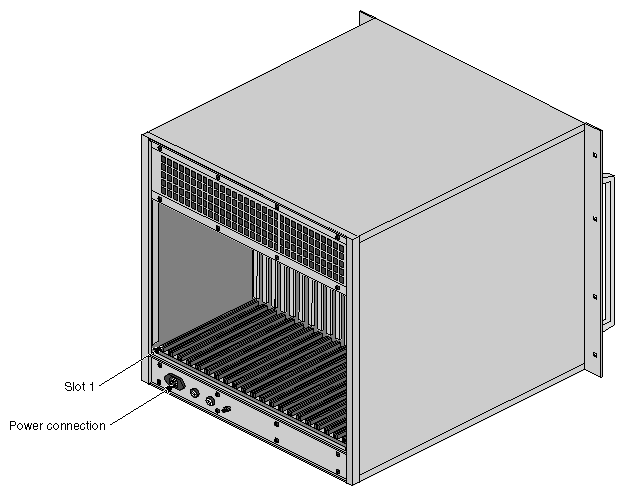 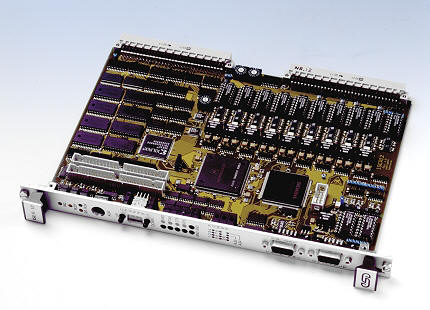 30
[Speaker Notes: VME – versa module Europa]
Memory
Dynamic RAM (DRAM)
stores each bit of data on tiny capacitors on IC
inexpensive, but must be refreshed constantly
 Static RAM (SRAM)
uses RS or JK latches
expensive; used for cache memory; no refresh required
 Video RAM (VRAM)
dual ported (multiple read/writes occurring at the same time); optimized for constant video refresh
 CMOS RAM
refreshed by a battery
system setup information
31
Reading from memory
Multiple machine cycles are required when reading from memory, because it responds much more slowly than the CPU. The steps are:
address placed on address bus
Read Line (RD) set low
CPU waits one cycle for memory to respond
Read Line (RD) goes to 1, indicating that the data is on the data bus
32
Cache memory
High-speed expensive static RAM both inside and outside the CPU.
Level-1 cache: inside the CPU
Level-2 cache: outside the CPU
Cache hit: when data to be read is already in cache memory
Cache miss: when data to be read is not in cache memory
Main design problem: minimize cache misses at a reasonable cost (compulsory, capacity, conflict)
33
Memory access: real mode
1 MB RAM maximum addressable (20-bit address)
Application programs can access any area of memory
Early m-processors; single tasking; supported by MS-DOS operating system
34
Memory access: protected mode
4 GB addressable RAM (32-bit address)
(00000000 to FFFFFFFFH)
Each program assigned a memory partition which is protected from other programs
Designed for multitasking; supported by Linux & Windows
35
Multi-segment model
Each program has a local descriptor table (LDT)
holds descriptor for each segment used by the program
multiplied by
1000h
36
Labs this week
Learn about CPU operations by inspecting a simple assembler program execution 
Control USB device with digital inputs/outputs (C++ code with National Instruments driver for Windows XP/Vista)
LTspice experiment: encryption/decryption of digital information using a pseudo-random number generator
37